Credit Score
Consumer Math
What is it?
Show banks how responsible you are at paying back money that you own
It shows your likelihood of paying back a loan
Show how likely you are to default on the loan they give you
 Ranges from 300-850
Best rates give to Credit Scores above 740
Higher the score, lower the interest rate on a loan
Good credit score, good(low) rates on loans
Lower the score, higher change you default on the loan they give you. Therefore, you get charged a higher interest rate
Bad credit score, bad(high) rates on loans
Worst case, they deny you a loan
How does it help? Why do i need it?
Need a good credit score in order to invest in real estate, get business loans, leverage your money, grow your wealth
It’s not about getting in debt, it about showing banks you are responsible with the debt you are given and can pay it off on time, every single month, as agreed
Having good credit is important, because it determines whether you’ll qualify for a loan. 
Depending on the interest rate of the loan you qualify for, it could mean the difference between hundreds or even thousands of $ in savings. 
A good credit score could also mean that you are able to rent the apartment you want, or even get cell phone service that you need.
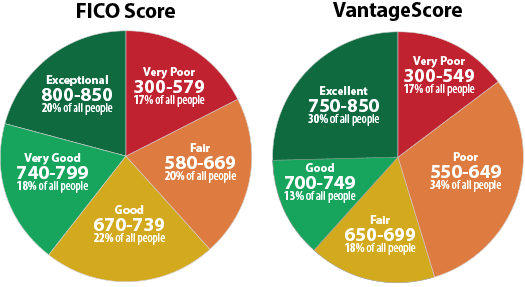 FICO Score
VantageScore
Length of credit history
The longer you’ve had credit the more credit history you have, and the higher your credit score
Try to start building your credit history as soon as possible
Utilization Rate
How much credit you use compared to how much credit you have available to use
Banks like to see a low utilization rate
Meaning you only use a small % of total credit that you have available
On Time Payments
Make sure you pay off your credit card on time, every single month
Calculate credit score
5 factor that help to calculate your credit score
(1-3)
D
hi
Having a mix of credit
Different types of credit cards and different types of loans
Show that you are responsible for pay off credit cards, auto loan, lease, or a mortgage
Total Inquiries
Everytime you go and apply for a new credit card or loan, its marked on your credit report as an “inquiry”
Bank do not like to see a lot of inquires in a short amount of time
Make banks think you are a risk
Only lower credit score for about 6 months (not something to be to worried about)
Calculate credit score
5 factor that help to calculate your credit score
(4-5)
How the factors affect the scores
FICO Score Factors
Most influential: Payment history on loans and credit cards
Highly influential: Total debt and amounts owed
Moderately influential: Length of credit history
Less influential: New credit and credit mix (the types of accounts you have
VantageScore Factors
Most influential: Payment history
Highly influential: Age and type of credit, percent of credit limit used
Moderately influential: Total balances and debt
Less influential: Recent credit behavior and inquiries, available credit
Credit score, does not consider the following:
Race, color, religion, national origin, sex or marital status (U.S. law prohibits credit scoring formulas from using these facts)
Age
Salary, occupation, title, employer, date employed or employment history (however lender may consider this information when making loan approval decisions)
Where you live
Certain types of inquiries
Consumer disclosure inquiry: requests you have made for your own credit report
Promotional inquiry: requests made by lenders in order to make “preapproved” credit offers
Account review inquiry: requests made by lenders to review your accounts with them
Credit history
Definition: the complete record of your borrowing and repayment performance
Creditor look at your credit history to determine your ability to pay off a new debt (loan or credit card)
Your credit history is on file at Credit Bureaus
3 Big National Credit Bureau
TransUnion
www.transunion.com
Experian
www.experian.com
Equifax
www.equifax.com
Credit Bureau
Definition: gathers, stores, and sells credit information to business subscribers
Credit report
Definition: written statement of a consumer’s credit history, issued by a credit bureau to its business subscribers
Ordinarily, credit bureaus will charge you $5-$15 to receive your credit file information (credit report)
However, if you are denied credit you can get a free credit report when you request it within 30 days of denial
Bibliography
https://www.experian.com/blogs/ask-experian/credit-education/score-basics/what-is-a-good-credit-score/
https://www.youtube.com/watch?v=74pIfAOVuEA
	Ryan, Joan. Managing Your Personal Finances.(pg.406-408) Unit 4 Credit Management - Chapter 17 Credit Records and Law